КГБУДПО «Алтайский краевой институт повышения квалификации работников образования»
КАКИЕ  БЫВАЮТ ФИНАНСОВЫЕ  РИСКИ
Авторы: 
Беляева  Татьяна  Николаевна, учитель истории и обществознания МБОУ «Гимназия  № 79»
Протасова Светлана  Михайловна, учитель биологии МБОУ «Чарышская СОШ»
Роева  Нурия Идиатуловна, учитель математики МБОУ «Гимназия № 79»
Барнаул
2017
Я прошла не одну – много разных дорог ,И над пропастью шла не подумав о риске.Поняла я, что мир и красив, и жесток, А у счастья не взять гарантийной расписки!
Проблемное задание:Ребята, внимательно прочитайте задачи и подумайте с какими рисками встретились наши субъекты экономических отношений?
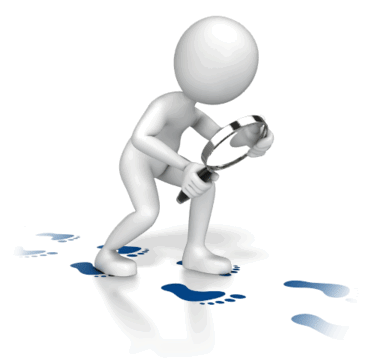 *Что объединяет данные задачи по рискам? *Сможете ли вы сформулировать тему нашего занятия?*Как вы думаете, о чем сегодня пойдет речь?*Какие учебные задачи мы должны решить?*Какие цели вы поставите перед собой на сегодняшнее занятие?
Тема: КАКИЕ  БЫВАЮТ  ФИНАНСОВЫЕ  РИСКИ
Цели:
 усвоить понятие финансовых рисков, видов финансовых рисков
иметь представление о способах сокращения финансовых потерь
уметь защищать личную информацию, в том числе в сети Интернет; соотносить риски и выгоды
понимать причины финансовых рисков
анализировать и оценивать финансовые риски, реально оценивать свои финансовые возможности
Терминологическое  домино
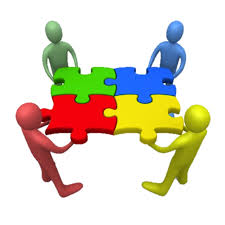 Работа в группах
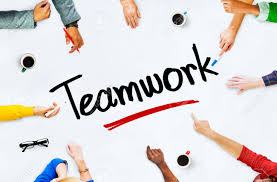 Презентация работы групп
У меня было два отца, поэтому я мог делать выбор между противоположными точками зрения: богатого человека и бедного.
Одна из причин того, почему богатые становятся богаче, бедные – беднее, а средний класс не вылезает из долгов, заключается в том, что науку о деньгах преподают дома, а не в школе. 
К сожалению, школы не дают детям знаний о деньгах. Учителя сосредоточиваются на развитии академических и профессиональных навыков, но не финансовых. Вот почему хорошие банковские работники, врачи и экономисты, которые прекрасно успевали во время учебы, могут всю жизнь испытывать финансовые затруднения.
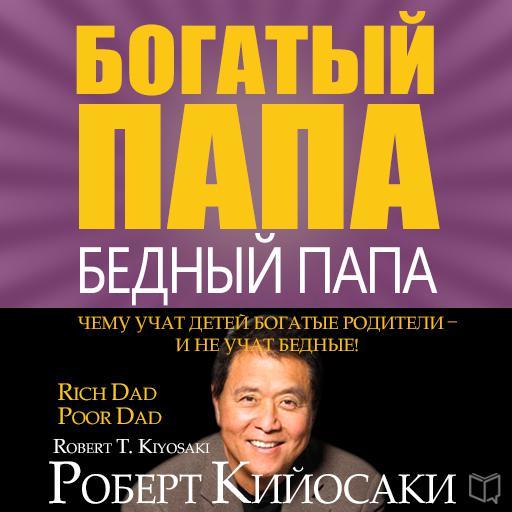 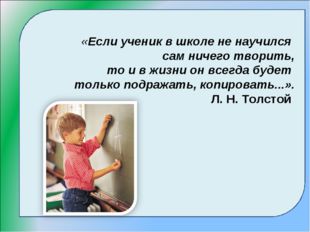 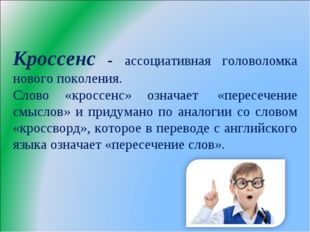 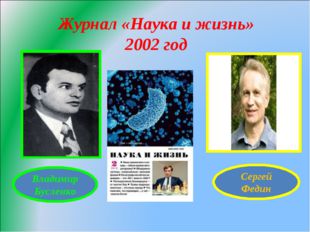 Владимир Бусленко
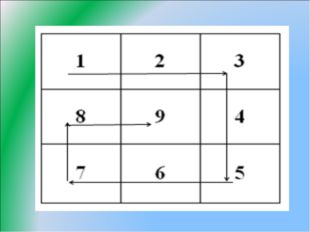 Проверь себя! Поверь в себя!!!
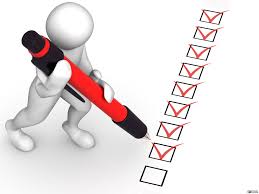 Ключ к тесту
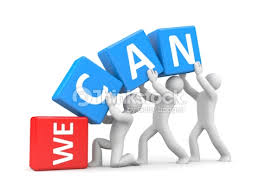 Создание кластера по теме занятия
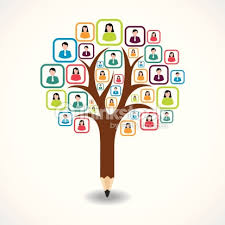